Jimenez MTB, Hahad O, Kuntic M, Daiber A, Münzel T
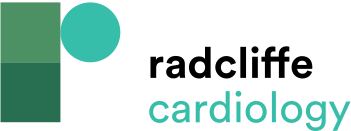 Effect of Low/High Mercury/Lead/Cadmium Exposure on Endothelium-derived Vasoactive Factors
Citation: European Cardiology Review 2023;18:e09.
https://doi.org/10.15420/ecr.2022.41
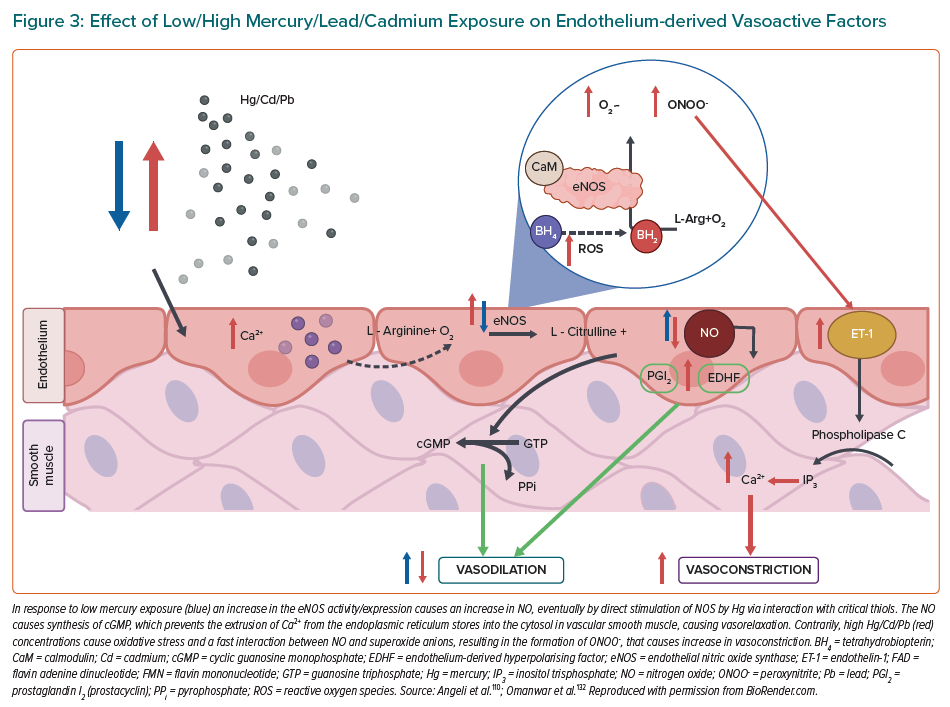